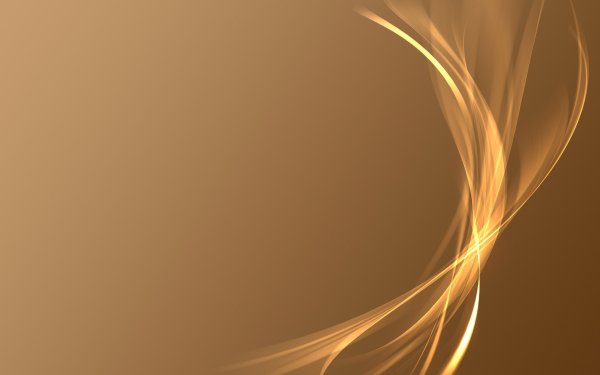 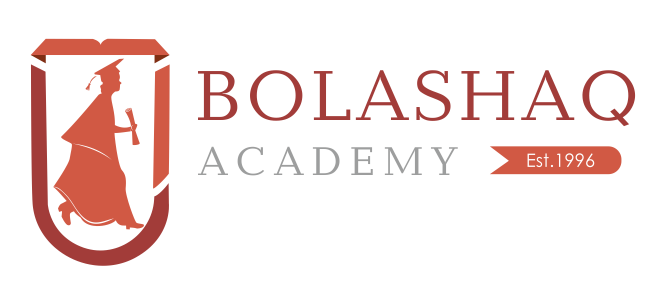 ПРЕПОДАВАТЕЛЬ ГЛАЗАМИ СТУДЕНТОВ

Обзор результатов онлайн-опроса
КАРАГАНДА - 2023
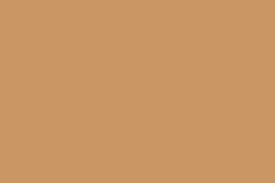 Онлайн-анкетой студентам было предложено оценить работу только тех преподавателей, которые проводят и (или) проводили у них занятия. Каждый показатель качества преподавания оценивался по 5-ти балльной шкале:
5 баллов – качество проявляется практически всегда
4 балла – качество проявляется часто
3 балла качество проявляется на уровне 50%
2 балла – качество проявляется редко
1 балл – качество практически отсутствует
0 баллов – не могу оценить.
ВВЕДЕНИЕ

С целью изучения качества преподавания учебных дисциплин и профессионального мастерства преподавателей в Академии «BOLASHAQ» проводится ежегодный социологический мониторинг «Преподаватель глазами студентов». 

Результаты очередного исследования представлены в настоящем отчете. Его эмпирическую базу составляют данные онлайн-опроса студентов бакалавриата разных курсов и образовательных программ, проведенного в ноябре – декабре 2023 г.
Всего опрошено – 292 студента.
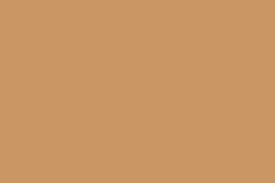 Показатели качества преподавания:
Ясное и доступное изложение материала
Умение вызвать и поддержать интерес студентов к изучаемой дисциплине
Использование методов интерактивной технологии обучения (ролевые игры, дискуссии, дебаты и др.)
Использование современных технических средств обучения (презентаций, видеолекций и т.д.)
Умение поддержать дисциплину на занятиях
Ориентация на использование изучаемого материала в будущей профессиональной и общественной деятельности
7.  Объективность в оценке знаний и умений студентов
8.  Соразмерность требований на экзаменах изученному программному материалу
Заинтересованность в успехах студентов
 Вовлечение студентов в научную деятельность
 Доброжелательность, тактичность, открытость и демократичность по отношению к студентам
 Профессиональные и личностные качества педагога соответствуют Вашему представлению о педагоге ВУЗа
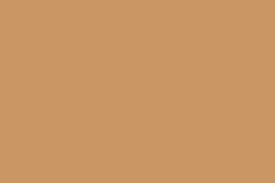 Согласно оценкам опрошенных студентов, у отдельных преподавателей учебная дидактика превалирует над научно-исследовательской деятельностью. А это снижает качество учебного процесса, поскольку особенностью преподавателя вуза является не только передача знаний, но и вовлечение студентов в научную деятельность (к написанию статей, научных работ, к участию в научных конференциях, олимпиадах, грантовых конкурсах и т.д.).

В числе качеств с пониженными баллами (ниже 4 баллов) у отдельных преподавателей отмечены:
Умение вызвать и поддержать интерес студентов к изучаемой дисциплине
Соразмерность требований на экзаменах изученному программному материалу
Заинтересованность в успехах студентов.
РЕЗЮМЕ
Анализ результатов проведенного онлайн-опроса студентов свидетельствует , что профессиональные и личностные качества большинства преподавателей (88,3%) практически всегда и часто соответствуют их представлению о педагоге ВУЗа.

Вместе с тем онлайн-опрос показал, что не все преподаватели в полной мере используют интерактивные технологии (ролевые игры, дискуссии, дебаты, «мозговой штурм» и др.) на занятиях, которые являются современными психолого-педагогическими технологиями обучения, позволяют интенсифицировать процесс обучения. Ролевые  и имитационные игры позволяют овладеть практическими навыками и необходимыми компетенциями межличностного взаимодействия, разрешения конфликтных ситуаций, решения нравственных проблем.
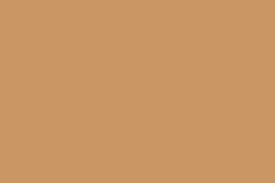 На графике представлен средний балл в зависимости от группы оценок, полученных по результатам онлайн-анкетирования. 
В тройку лидеров, чьи качества всегда соответствуют представлению студентов о педагоге ВУЗа, вошли Ахметова Б.Т., Темиреева К.С., Шутенова С.С. (8,8% списочного состава преподавателей).
Вторую группу составляют 67,7% преподавателей, чьи оценки, превышающие 4 балла, близки к максимуму (т.е. при округлении дают 5 баллов) –от 4,48 баллов у Айтжан Д.К. до  4,99 баллов у Абдрахманова Р.Х. 
В третью группу включены  11,8% преподавателей, чьи качества часто соответствуют представлению студентов о педагоге ВУЗа (4 балла).
В четвертой группе – 8,8% преподавателей, чьи оценки, превышающие 3 балла, при округлении соответствуют 4 баллам.
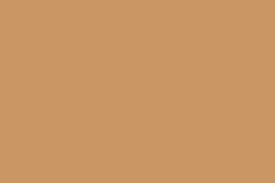 Оценки опрошенных студентов образовательной программы «Казахский язык и литература».
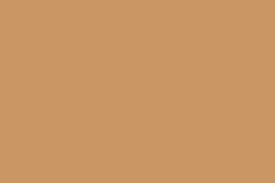 Оценки опрошенных студентов образовательных программ «Юриспруденция», «Иностранный язык: два иностранных языка», «Педагогика и психология», «Фармация».
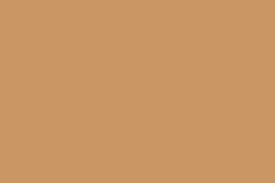 Оценки опрошенных студентов студентов образовательной программы «Иностранный язык: два иностранных языка»
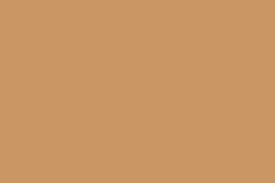 Оценки  опрошенных студентов образовательных программ «Педагогика и психология», «Юриспруденция», «Казахский язык и литература», «Иностранный язык: два иностранных языка», «Фармация».
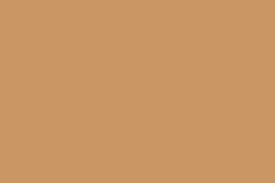 Оценки опрошенных студентов образовательных программ «Педагогика и методика начального обучения»,  «Финансы», «Юриспруденция», «Фармация».
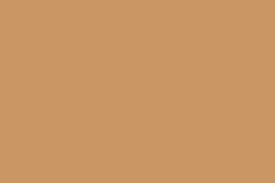 Оценки опрошенных студентов образовательной программы «Педагогика и методика начального обучения»
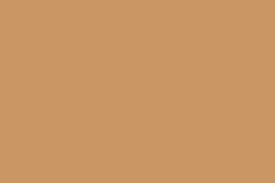 Оценки  опрошенных студентов образовательной программы «Педагогика и психология»
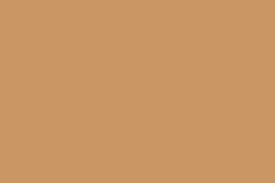 Оценки опрошенных студентов образовательной программы «Юриспруденция».
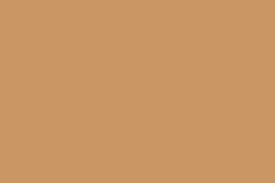 Оценки опрошенных студентов образовательных программ «Педагогика и психология», «Финансы»,   «Фармация».
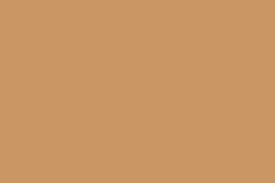 Оценки опрошенных студентов образовательных программ «Педагогика и методика начального обучения», «Педагогика и психология», «Дошкольное обучение и воспитание».
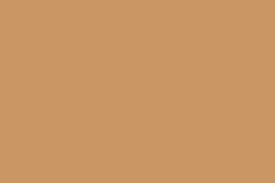 Оценки опрошенных студентов образовательной программы «Финансы».
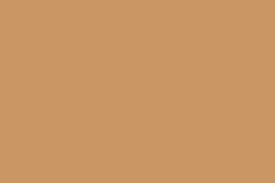 Оценки опрошенных студентов  образовательной программы «Фармация».
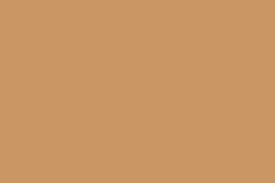 Оценки опрошенных студентов образовательной программы «Финансы».
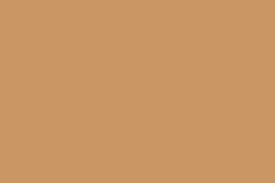 Оценки опрошенных студентов образовательной программы «Иностранный язык: два иностранных языка».
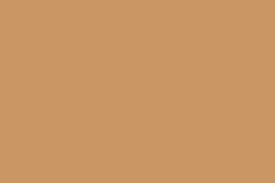 Оценки опрошенных студентов образовательных программ «Педагогика и психология», «Финансы», «Фармация».
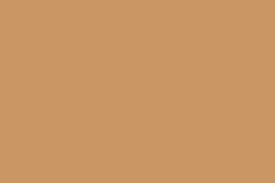 Оценки опрошенных студентов образовательных программ «Педагогика и методика начального обучения», «Фармация».
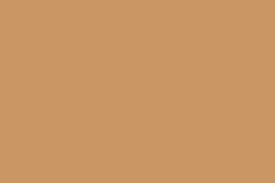 Оценки опрошенных студентов образовательных программ «Педагогика и психология», «Педагогика и методика начального обучения».
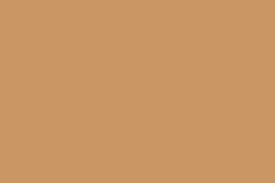 Оценки опрошенных студентов образовательной программы «Юриспруденция».
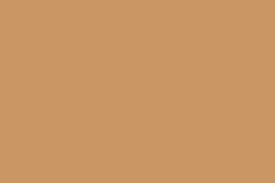 Оценки опрошенных студентов образовательных программ «Педагогика и методика начального обучения», Финансы», «Фармация».
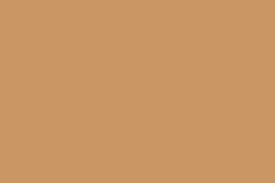 Оценки опрошенных студентов образовательных программ «Педагогика и методика начального обучения», «Педагогика и психология», «Юриспруденция», «Фармация».
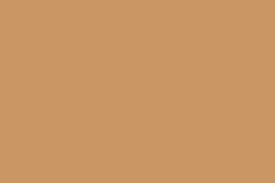 Оценки опрошенных студентов образовательной программы «Педагогика и психология».
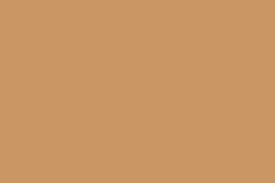 Оценки опрошенных студентов образовательных программ «Педагогика и психология», «Финансы», «Педагогика и методика начального обучения».
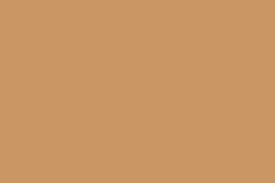 Оценки опрошенных студентов образовательной программы «Педагогика и психология».
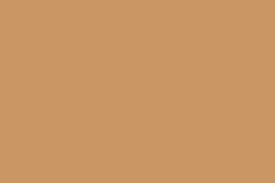 Оценки опрошенных студентов образовательных программ «Педагогика и психология», «Педагогика и методика начального обучения».
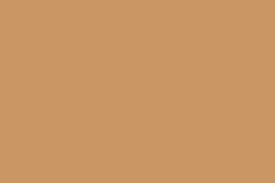 Оценки опрошенных студентов образовательной программы «Юриспруденция»,
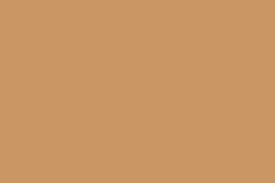 Оценки опрошенных студентов образовательных программ «Педагогика и методика начального обучения», «Юриспруденция», «Фармация».
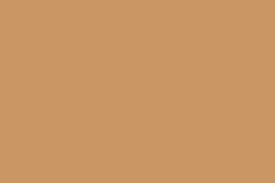 Оценки опрошенных студентов образовательной программы «Фармация».
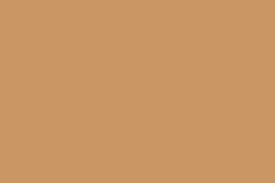 Оценки опрошенных студентов образовательной программы «Фармация».
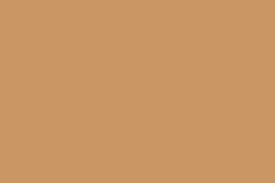 Оценки опрошенных студентов образовательной программы «Фармация».
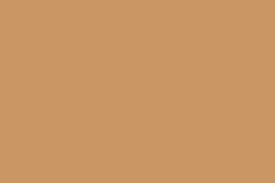 Оценки опрошенных студентов  образовательной программы «Финансы».
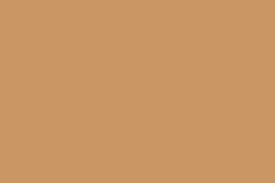 Оценки опрошенных студентов образовательной программы «Фармация».
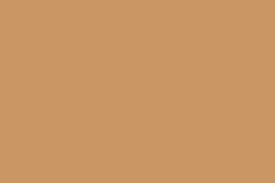 Оценки опрошенных студентов образовательных программ «Педагогика и психология», «Финансы», «Фармация».
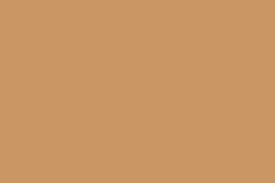 Оценки опрошенных студентов образовательной программы «Фармация».
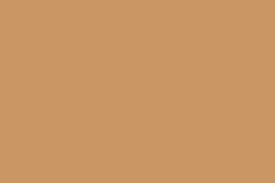 Оценки опрошенных студентов образовательных программ «Педагогика и методика начального обучения», «Педагогика и психология».